Раннее выявление речевых отклонений 
у дошкольников и методы их исправления
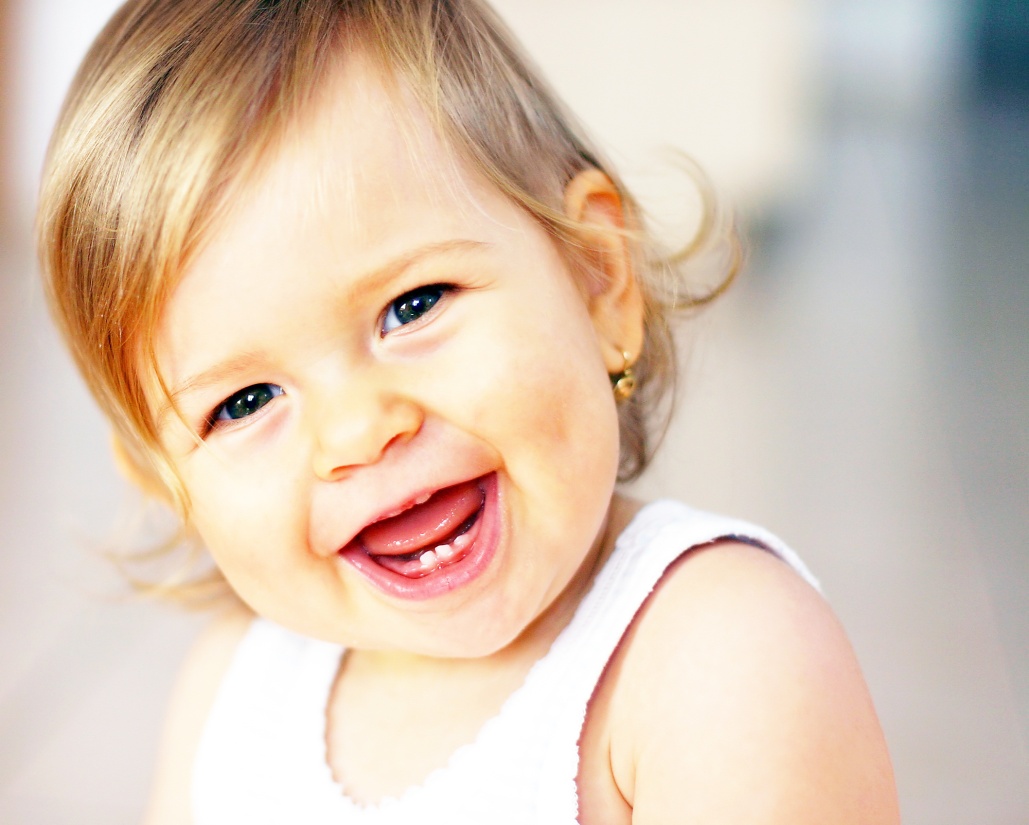 Выполнила:
 учитель-логопед 
МДОУ ЦРР  д/с № 51 
Павлова Ирина Юрьевна
ПЛАН
1. 	Закономерности развития детей раннего 	возраста  при нормальном развитии.
2.  	Понятие отклонений речевого развития в 	раннем  возрасте. 
3.	Характеристика детей с отклонениями в 	речевом развитии.
4.	Коррекция речевых отклонений.
Первые три года жизни являются чрезвычайно важным и ответственным периодом в развитии ребенка. В этом возрасте  закладываются фундаментальные личностные образования, такие как общая самооценка, доверие к людям, интерес к окружающему миру и др. Недоразвитие или деформация этих качеств в раннем возрасте с трудом поддаются коррекции в более поздние периоды.
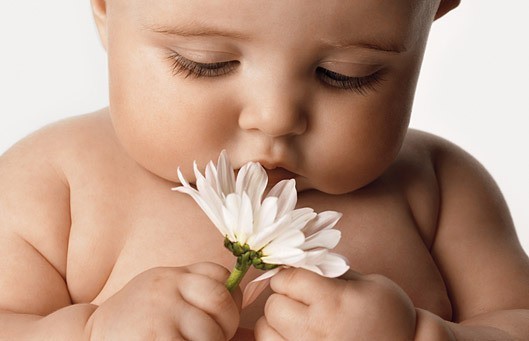 В раннем детстве контроль за психическим развитием необходим для раннего выявления отклонений, планирования индивидуальных мер коррекции и профилактики, направленных на создание условий полноценного развития всех сторон психики ребенка. Важность такой работы связана с исключительным значением ранних этапов психического онтогенеза для развития личности.
Закономерности психического развития детей раннего возраста:
Овладение прямохождением;
 Ведущей в этом возрасте становится предметная деятельность;
Появляются первые слова, а за словами – фраза, ребёнок овладевает языковой системой;
Появляется ориентир на свойства и качество предметов;
Развитие познавательной активности;
Формирование  ведущей руки;
Развитие сенсорных эталонов (цвет, форма, величина) ;
Совершенствуется наглядно-действенное мышление;
Формируются все компоненты мыслительно-интеллектуальной деятельности;
 Формируется навык опрятности;
Появляется коммуникативно-направленная  речь;
Мышление становится речевым, а речь осмысленной.
Отклонения  речевого развития ребенка раннего возраста с сохранным слухом 
– это недоразвитие вербальных, интонационно-ритмических процессов в пределах  речевой системы, обусловленное незрелостью фонематического восприятия и/или двигательных основ артикуляции и/или неадекватностью требований близких взрослых.
Для детей с отклонении в речевом развитии характерно:

  Овладение ходьбой  запаздывает (первые шаги на втором году жизни) ;
  Быстро устаёт;
  Наблюдаются яктации; 
  Страдает общая и мелкая моторика;
  Замедленное жевание и проглатывание (элементы пассивного отказа от пищи),  
     быстро устает при жевании твердой пищи;
  Предпочтение пищи, характерной для младшего возраста (перетертые,  
      однородные массы, отказ от твердой пищи); 
  Выраженная дискоординация движений мышц языка, губ и мышц, 
     удерживающих нижнюю челюсть (рот приоткрыт);
  Нет понимания обращённой речи;
  Нет интереса к сотрудничеству со взрослым;
  Не реагируют на похвалу или порицание взрослого; 
  Игровые действия не сопровождаются  речью;
  Отсутствуют мимические проявления; 
  Не подражают меняющемуся тону взрослого;
  Активный словарь состоит из двусложных  лепетных «слов».
Методы исправления речевых отклонений
Развитие взаимодействия взрослого и ребенка.
  Развитие эмоциональных реакций;
  Развитие мышечного тонуса;
  Развитие общих движений и действий с предметами;
  Развитие моторики кистей и пальцев рук;
  Нормализация дыхания;
  Развитие зрительного и слухового внимания
  Развитие артикуляционной моторики;
  Развитие понимания речи и предпосылок активной речи;
Библиография
1. Стребелева Е.А. Методические рекомендации к психолого-педагогическому 
    изучению детей (2-3 лет) : Ранняя диагностика умственного развития 
    // Альманах института коррекционной педагогики PAO . - M., 2001 № 4
2. Психолого-педагогическая диагностика развития детей раннего и 
    дошкольного возраста / под ред. Е. А. Стребелевой. — М.: Просвещение,     
    2005.
3. Диагностика психического развития детей от рождения до 3 лет: 
    Методическое пособие для практических психологов / — Е.О.Смирнова, 
    Л. Н. Галигузова, Т.В.Ермолова, СЮ. Мещерякова. 2-е изд. испр. и доп.
   — СПб.: «ДЕТСТВО-ПРЕСС», 2005,— 144 с.
4. Винарская.Е.Н. Раннее речевое развитие ребенка и проблемы дефектологии: 
    Периодика раннего развития. Эмоциональные предпосылки освоения 
    языка . -М.: Просвещение, 1987